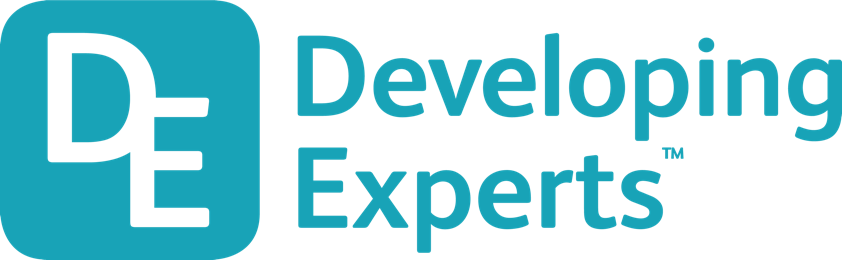 0001.01
Mission Assignment
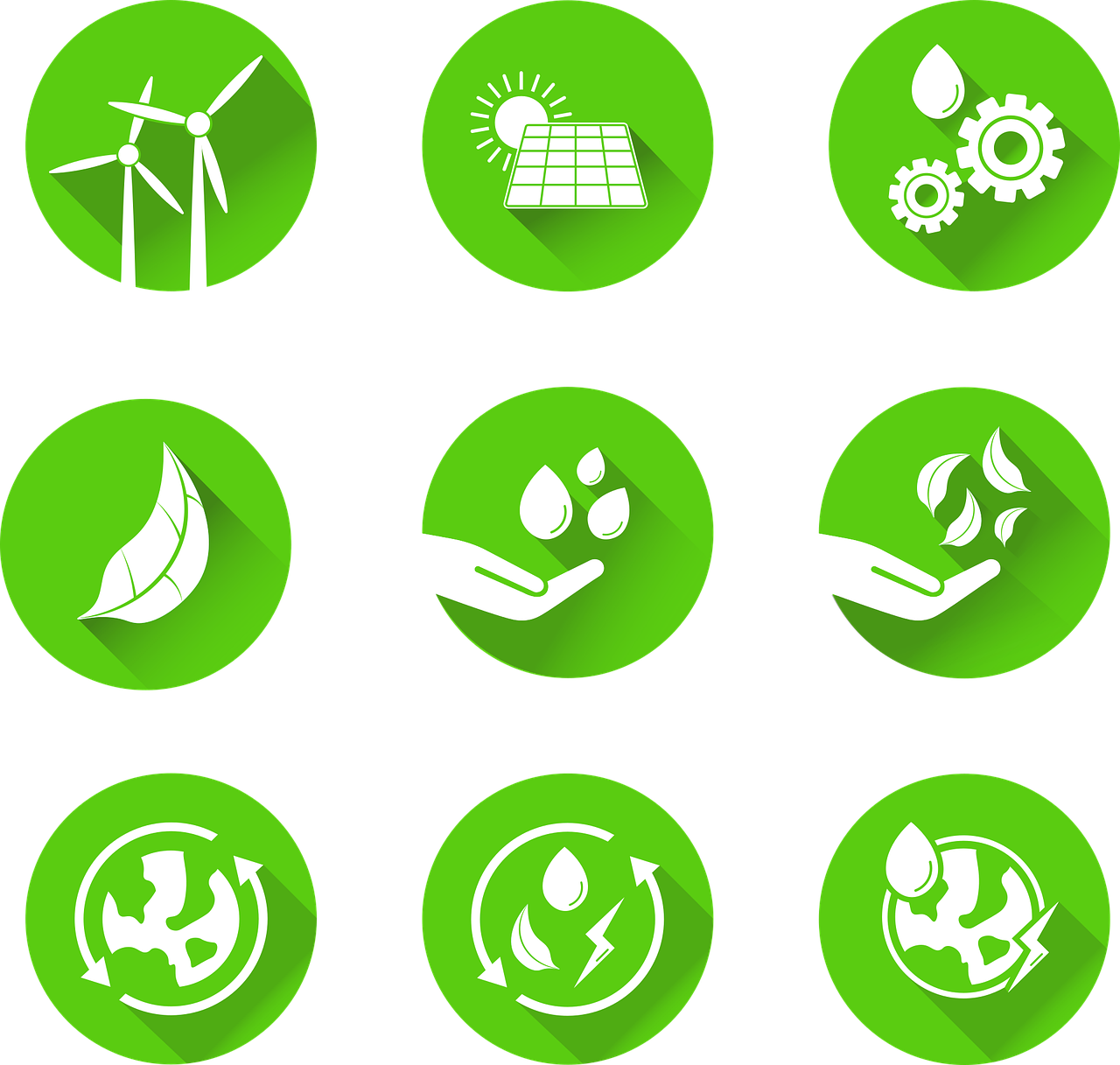 KS4-18-12:
Renewable energy